TRUNG TU PRIMARY SCHOOL
SCHOOL YEAR: 2019 - 2020
ENGLISH GRADE 3
REVIEW 10
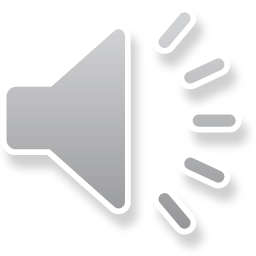 Ex 1: Look and write the colour.
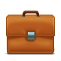 1. Your school bag is ___________.

2. His pen is ____________.

3. My rulers are _____________.

4. Your rubbers are ______________. 

5. Her pencil is ______________.
brown
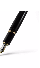 black
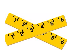 yellow
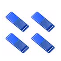 blue
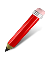 red
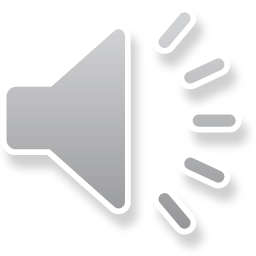 Ex 2: Circle the best answer.
1. What (am / is / are ) her name? 
2. There’re ( a / an / two) beds in the bedroom. 
3. How old (are you / he is / is he)? He’s 10 years old. 
4. There are four (bed / chairs / table) in the room. 
5. They (am / is / are) big. 
6. This is my school. (They / It / He) is nice. 
7. The man is (I / she / her) father. 
8. This is my father. (His / Her / My) name is Hung.
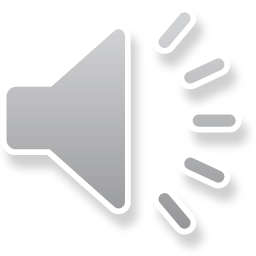 Ex 3: Fill in the blank.
This is my (1) ……………….. . This is the living room. There is a (2)………………. . And there is a table in this room. There are four (3)…………… . This is my (4)……………… . It is (5)……………. .
house
TV
chairs
small
bedroom
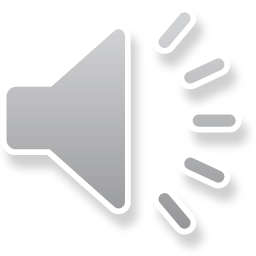 Ex 4: Reorder the words to make sentence.
1. are / two / books / there / my / in / room.
 There are two books in my room. 
2. colour / what / this / is? 
 What colour is this?
3. is / eraser / an / this. 
 This is an eraser. 
4. is / red / book / this / yellow / and. 
 This book is red and yellow. / This book is yellow and red. 
5. what/ your / pencil sharpeners/ colour/ are /?
 What colour are your pencil sharpeners? 
6. do/ table tennis/ like/ you/ ?
 Do you like table tennis?
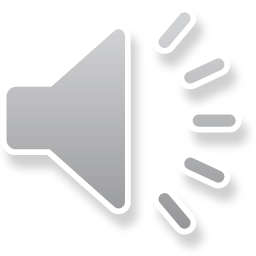 Ex 5: Make the questions.
How old is she
1. ..............................................................................................................?
- She is nine years old.
2. ..............................................................................................................?
- No, they aren't. They aren't my friends.
3. ..............................................................................................................?
- It is blue.
4. ..............................................................................................................?
- Yes, you can drink water. 
5. ..............................................................................................................?
- My rubbers are yellow and white.
Are they your friends
What colour is it
May I drink water
What colour are your rubbers
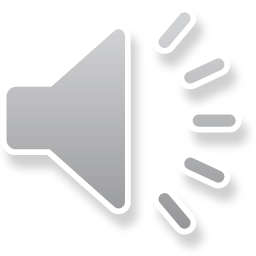 Do you have all the correct answers?
Hope you have great time at home!
See you later!
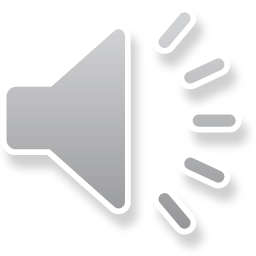